Effective Emissivity of Nonisothermal Isogrid for Spacecraft Radiator Applications
Seth Abramczyk
November 19th, 2021
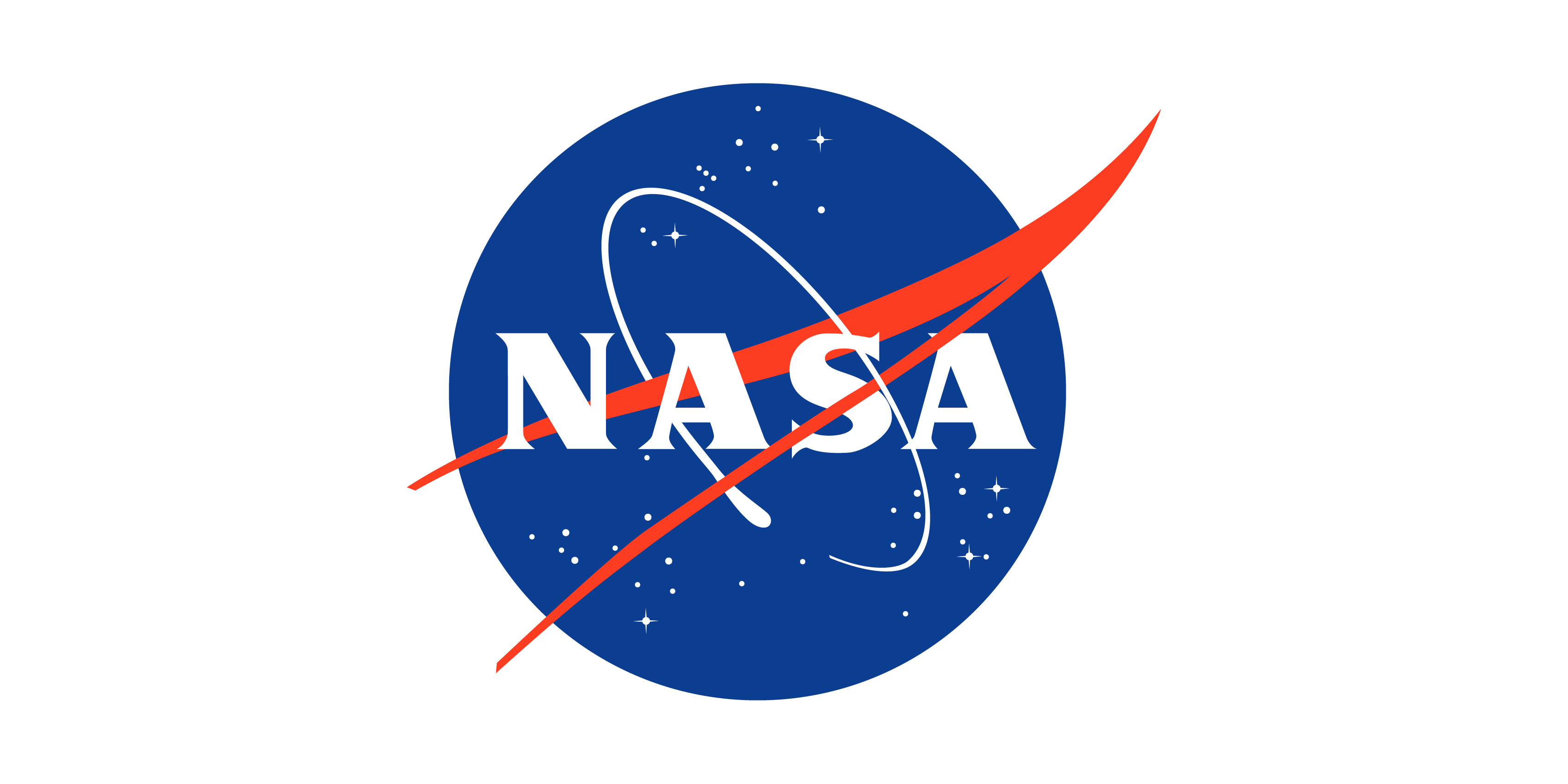 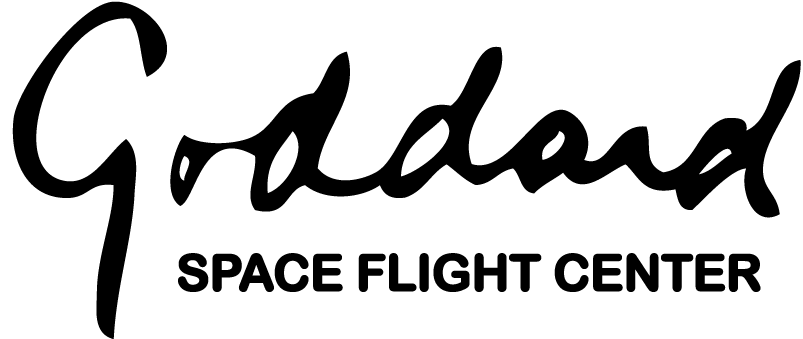 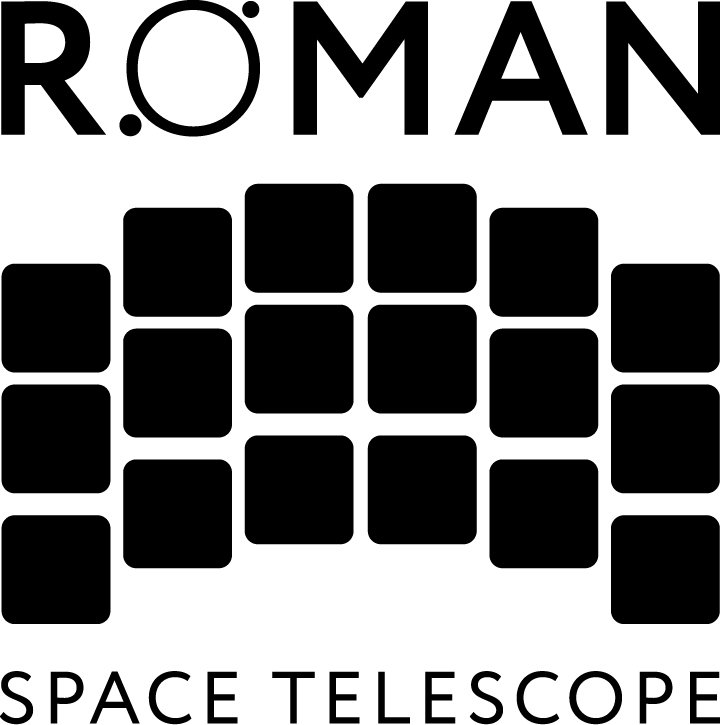 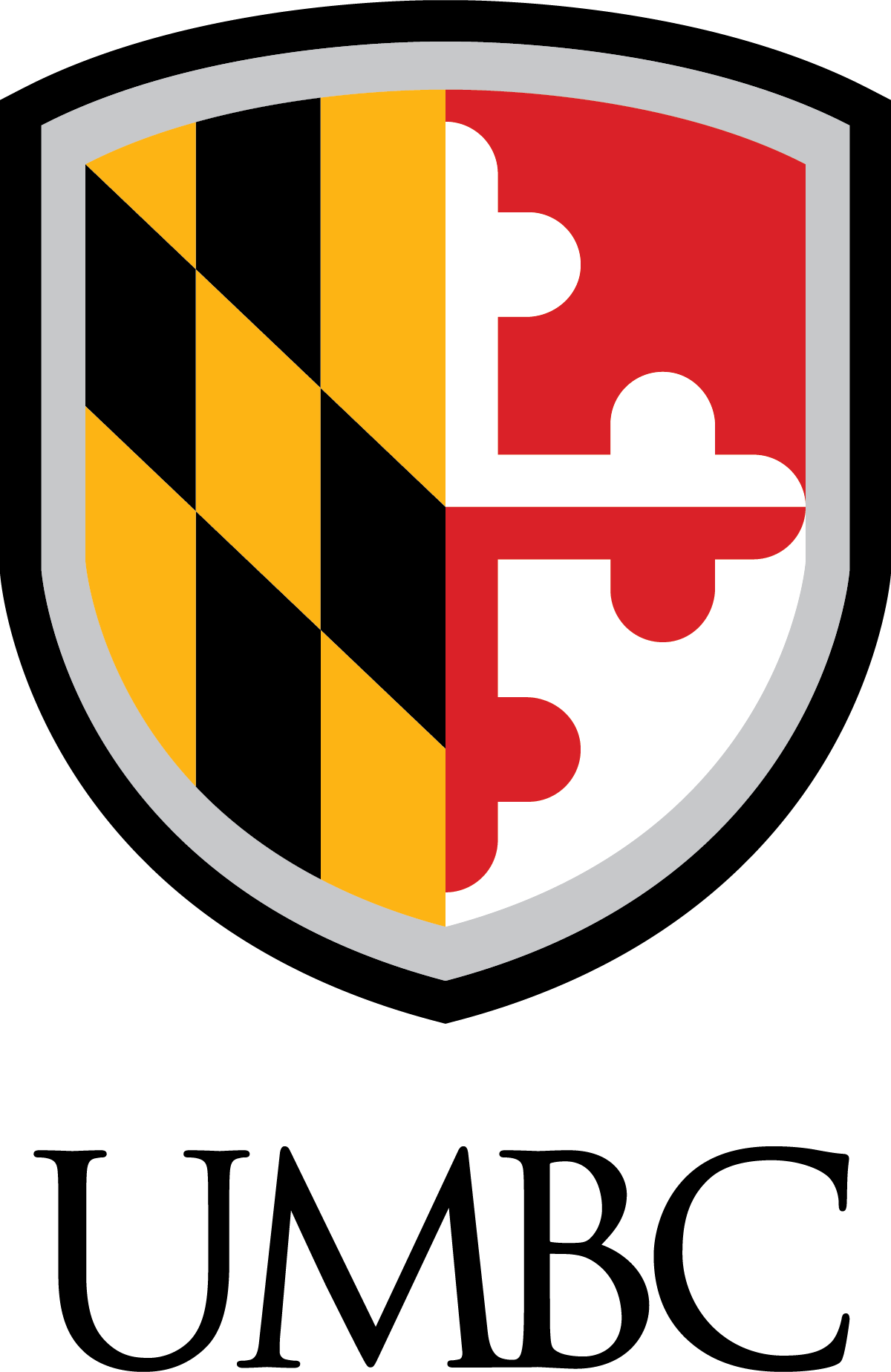 Abstract
Accurate knowledge of the optical properties of spacecraft components, especially external components, is critical for proper spacecraft thermal design. The effective emissivity of isogrid (an array of equilateral triangular cavities) is not well understood, which poses a challenge for spacecraft thermal management. In this thesis the effective emissivity of isogrid with a prescribed base temperature and nonisothermal walls is examined. The temperature profile of the cavity’s walls and the overall effective emissivity of the cavity are found using Thermal Desktop with Monte Carlo ray tracing. The effective emissivity’s dependence on the wall height, wall thickness, wall resistance, and surface emissivity are examined. The existence of a critical wall height, and the contributing factors to this critical height, are discussed. Comparisons between isogrid and cavities with different base geometries are made. A variable emissivity isogrid spacecraft radiator concept employing the cavity effect is proposed, and mechanisms for achieving this are discussed.
11/19/2021
2
Contents
11/19/2021
3
About me
Education
M.S. Mechanical Engineering – Expected 2021
University of Maryland Baltimore County
B.S. Mechanical Engineering – 2019
The University of Texas at Dallas
NASA Goddard Space Flight Center Pathways Co-op (2018 – Present)
Thermal Engineering Branch (2019 – Present)
Roman Space Telescope (2019 - Present)
SNOOPI & Dione CubeSats (2020 - Present)
MOMA (2019-2020)
Operations & Maintenance Branch (2018)
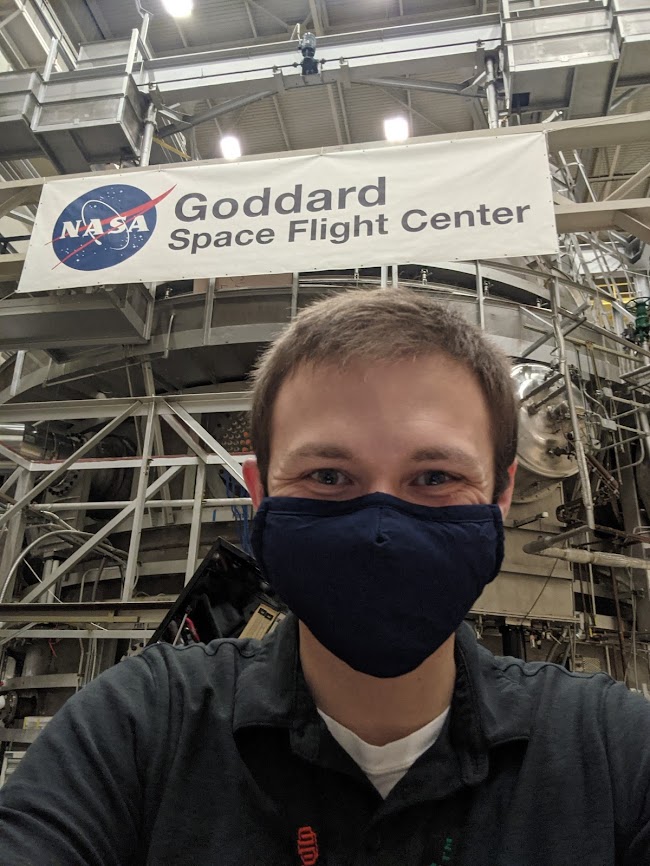 11/19/2021
4
[Speaker Notes: Working on MS Mech Engineering UMBC (this is my thesis… duh)
BS Mech Eng at UTD
Pathways at GSFC
In TEB since 2019
In Operations & Maintenance Branch 2018]
Effective Emissivity & The Cavity Effect
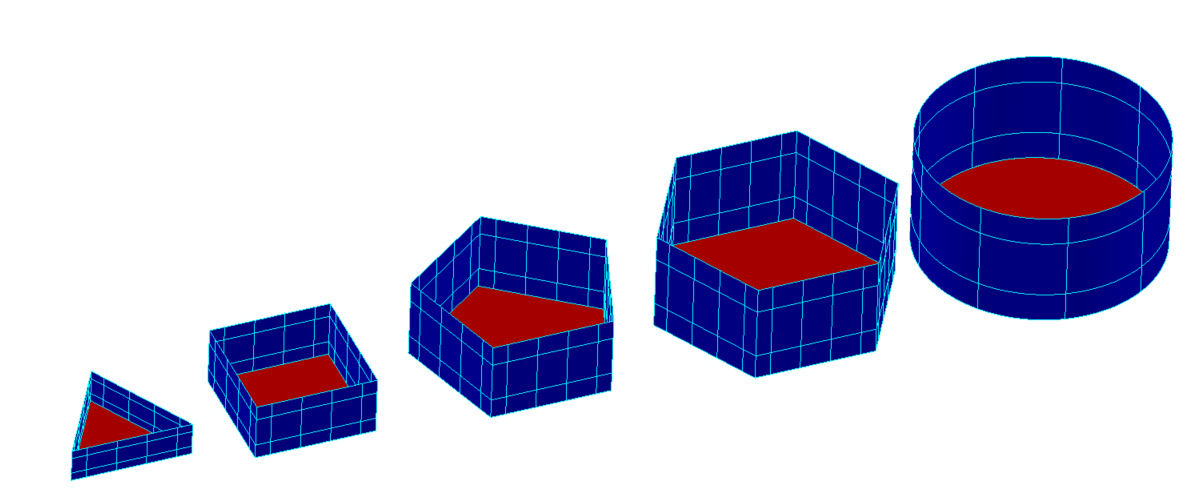 11/19/2021
5
Spacecraft Thermal Control Overview
Direct Solar
Internal generation
Albedo (reflected solar)
Earth IR
Rejected to Space
11/19/2021
6
Spacecraft Radiator Sizing
11/19/2021
7
Variable Emissivity Radiators
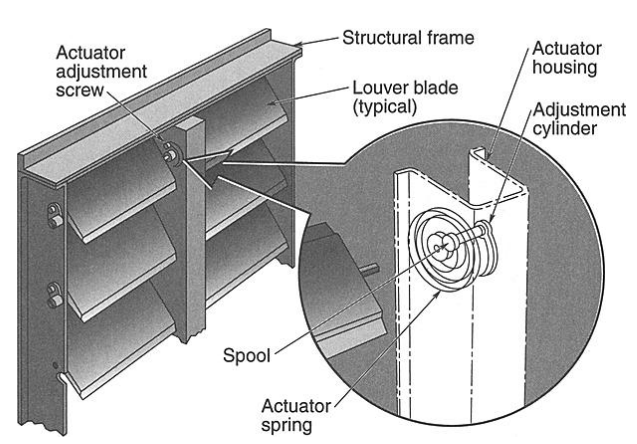 11/19/2021
D. G. Gilmore et al., Spacecraft Thermal Control Handbook Volume I: Fundamental Technologies, 2nd ed. The Aerospace Press, 2002.
8
Variable Emissivity Radiator Sizing Example
11/19/2021
9
Roman Space Telescope Overview
Launching mid-2020’s, RST will explore:
Dark Energy
Unknown energy causing the universe to expand at an increasing rate. Dark energy makes up 68% of the total energy in the cosmos.
Dark Matter
Unknown matter that does not interact with normal matter
RST will look at weak gravitational lensing caused by dark matter
Exoplanets
Planets orbiting other stars
Will be detected  by RST via microlensing, transiting, and possibly direct imaging
Compared to Hubble Space Telescope
Same resolution with 100x the field of view
“Over the first five years of observations, Roman will image over 50 times as much sky as Hubble covered in its first 30 years.”
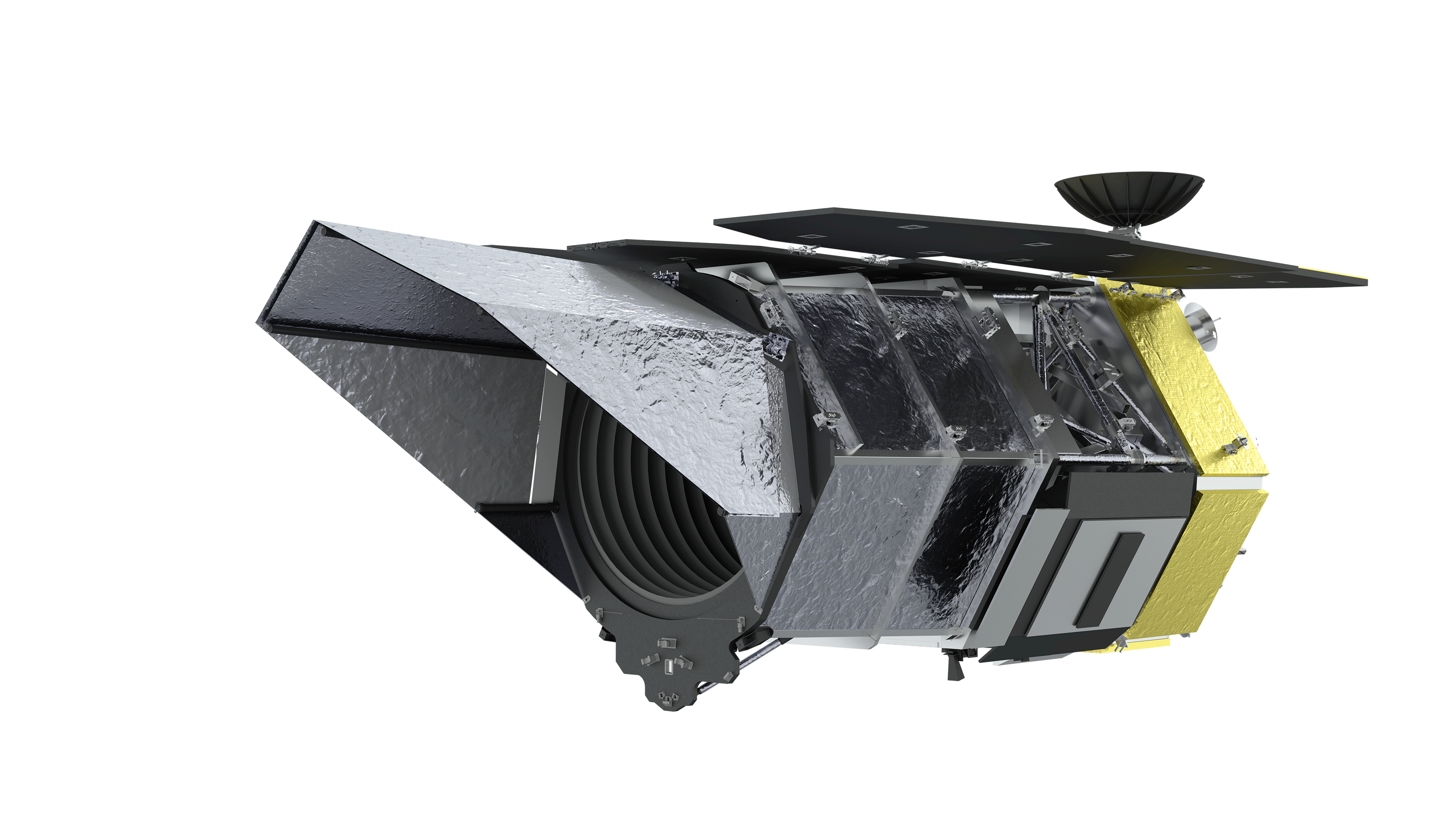 NASA, “Nancy Grace Roman Space Telescope,” NASA Goddard Space Flight Center. https://roman.gsfc.nasa.gov/observatory.html.
H. L. Peabody, “Tracking Critical Thermal Metrics throughout the Life Cycle of a Large Observatory Thermal Model,” 2020.
11/19/2021
10
Thermal Desktop & RadCAD
Thermal Desktop
Software package made specifically for spacecraft thermal analysis
Runs as an application within AutoCAD
Builds thermal R-C network and passes to SINDA to solve. Displays and analyses SINDA results.
Calculates radiation exchange factors via Monte Carlo ray tracing (RadCAD)
RadCAD
TD’s built-in Monte Carlo ray tracer
Used to calculate radiation exchange factors between surfaces
Thousands of rays shot from each node in random directions. Deposits energy onto each surface it hits based on the receiving surface’s properties. Each ray is propagated throughout the model until it reaches space or is fully absorbed.
T. D. Panczak, S. G. Ring, M. J. Welch, D. Johnson, B. A. Cullimore, and D. P. Bell, Thermal Desktop User’s Manual, 6.0. C&R Technologies, Inc., 2017.
11/19/2021
11
Finite Difference Method
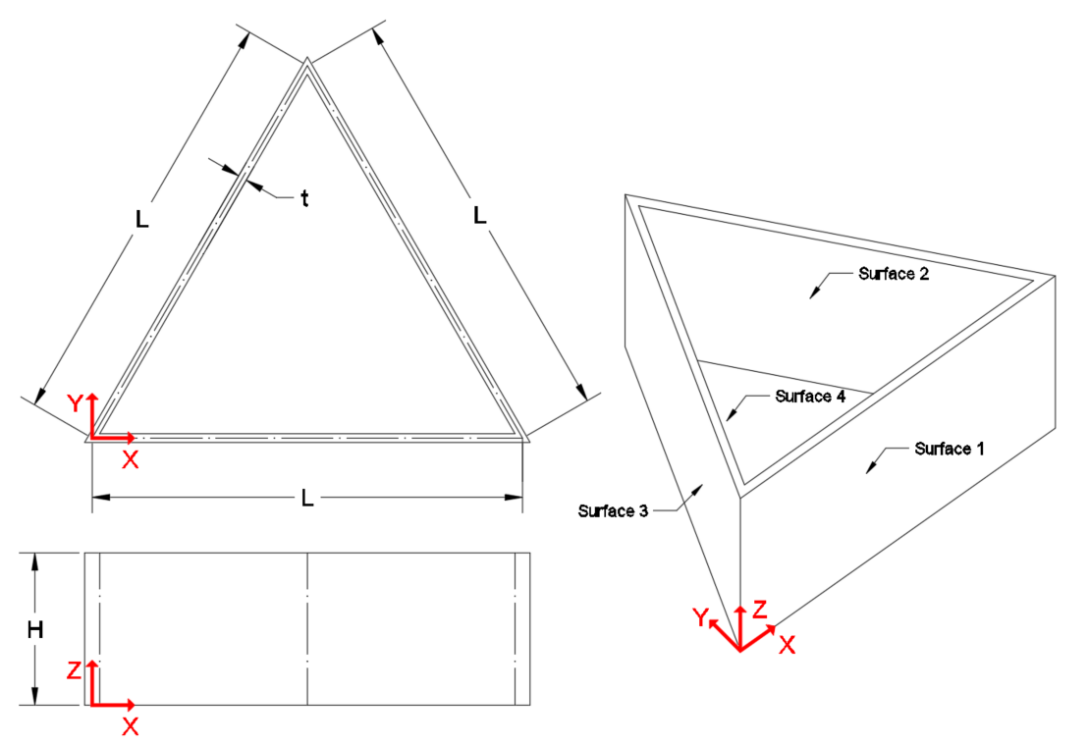 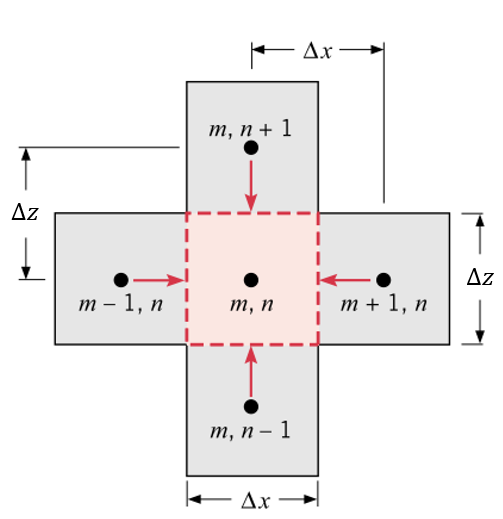 11/19/2021
12
F. P. Incropera, D. P. Dewitt, T. L. Bergman, and A. S. Lavine, Fundamentals of Heat and Mass Transfer, 6th ed. John Wiley & Sons, 2007.
Problem Description
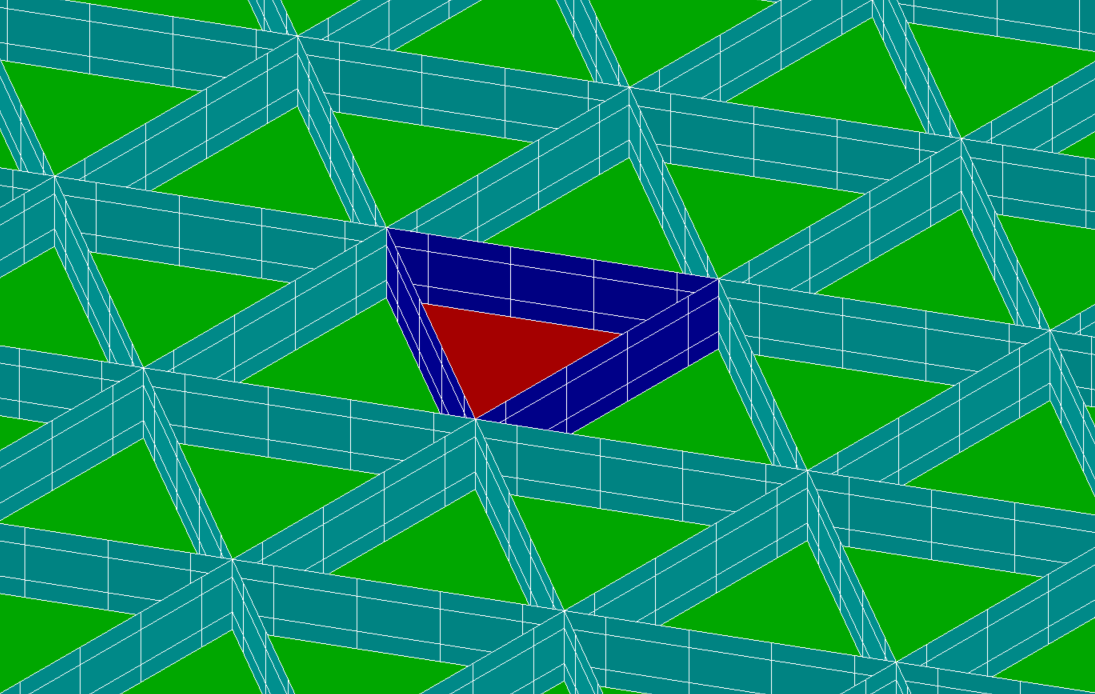 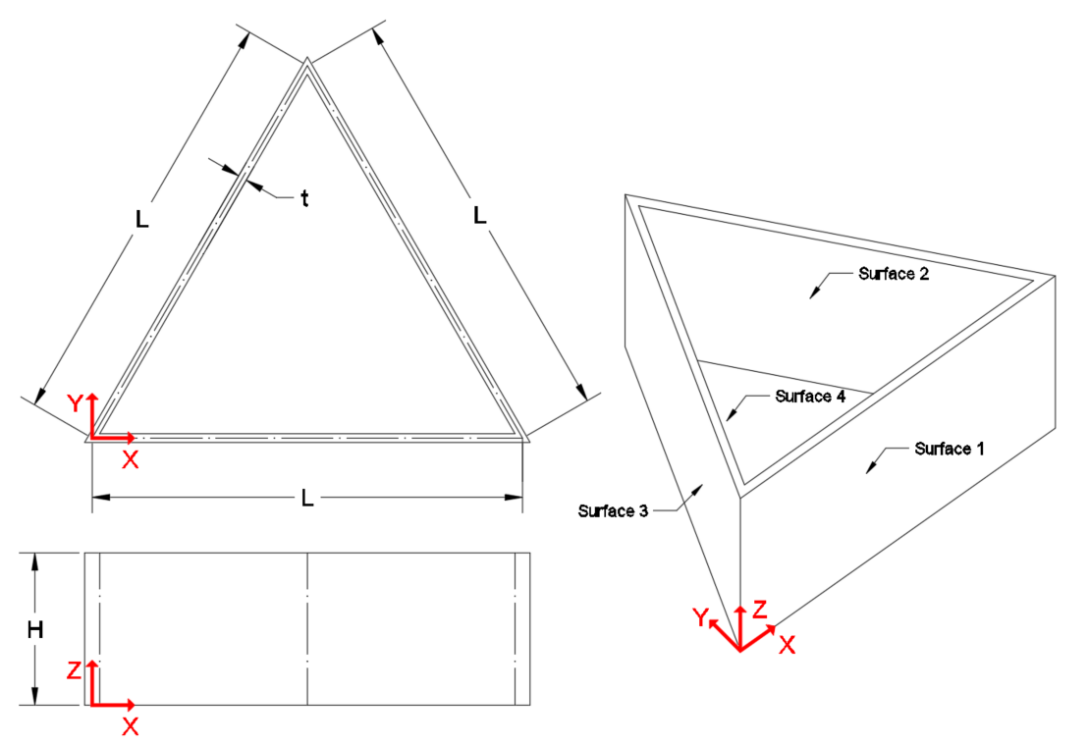 11/19/2021
13
Thermal Desktop Isogrid Model
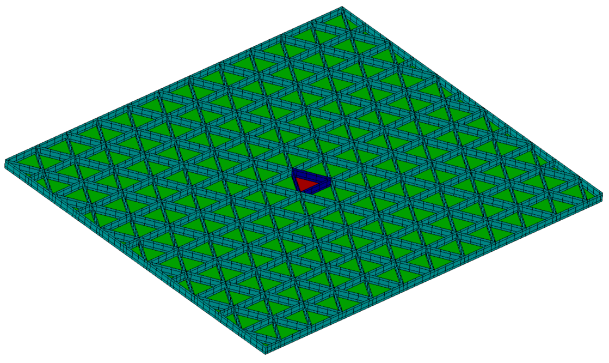 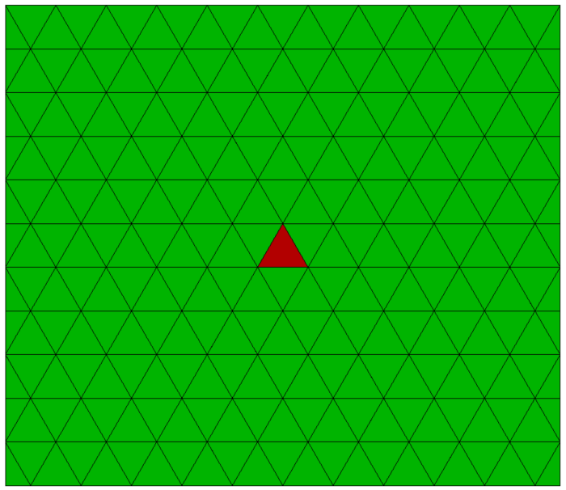 11/19/2021
14
Model Parameters
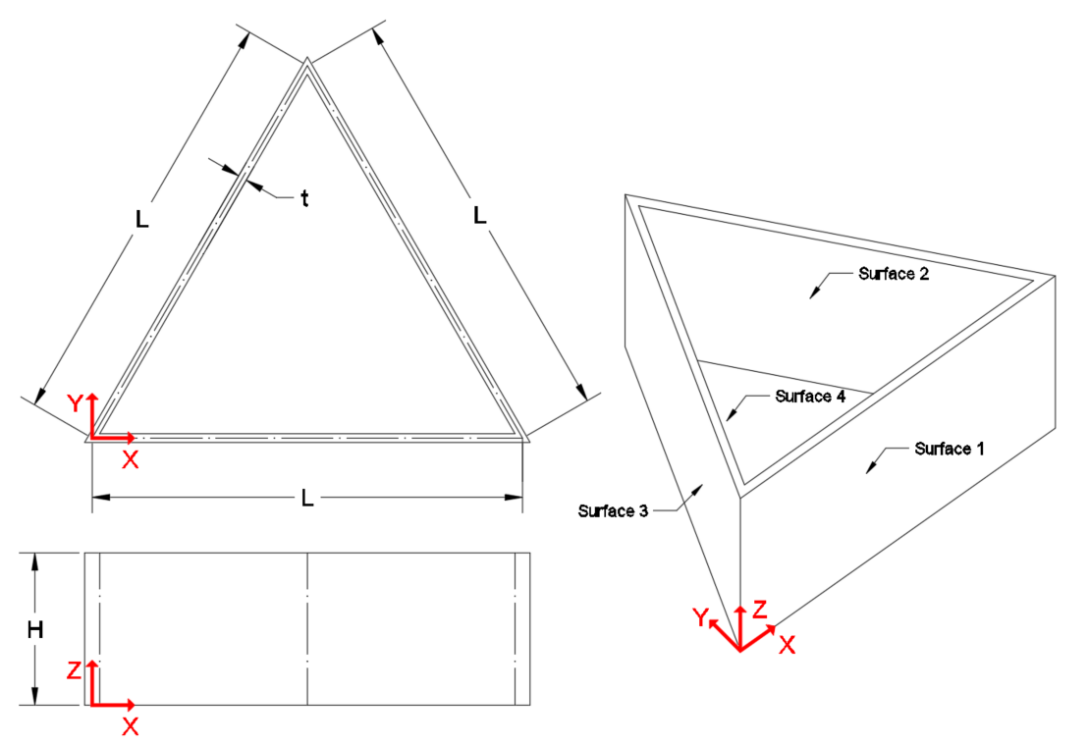 11/19/2021
15
[Speaker Notes: Wall height (eta)
Ratio of inner wall area to base area
Wall thickness (lambda)
Ratio of thickness to length
Char wall resistance (Rchar)
Thermal resistance up wall (in Z direction)]
View Factor Across Surface 1
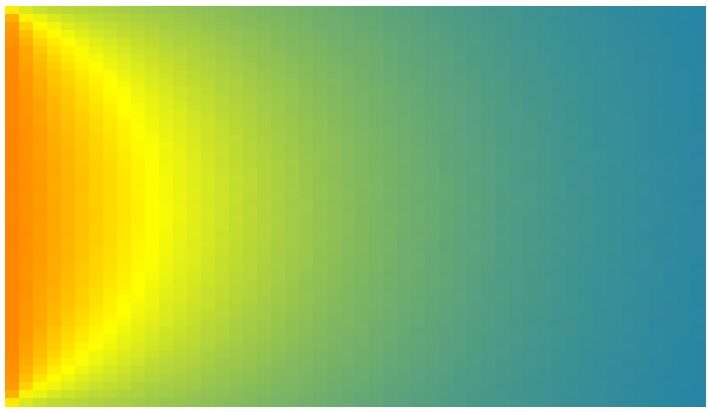 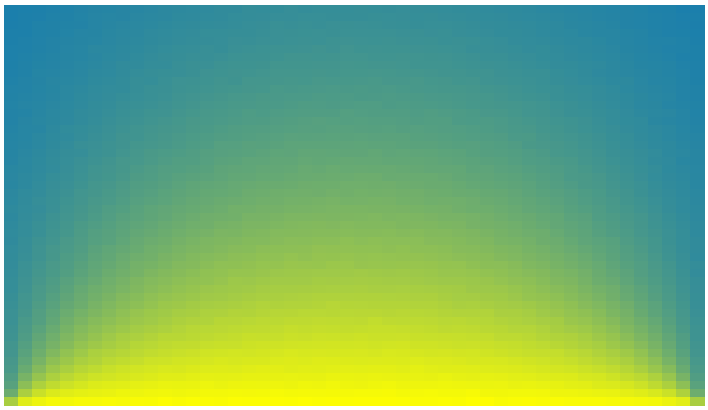 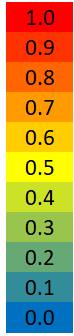 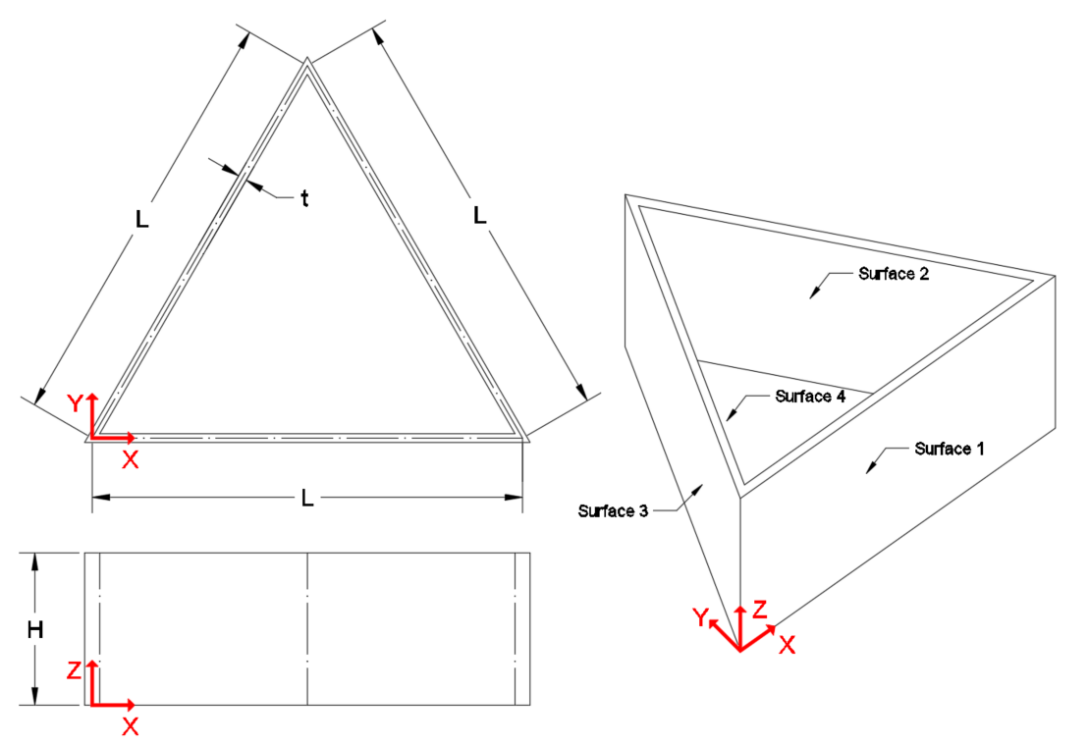 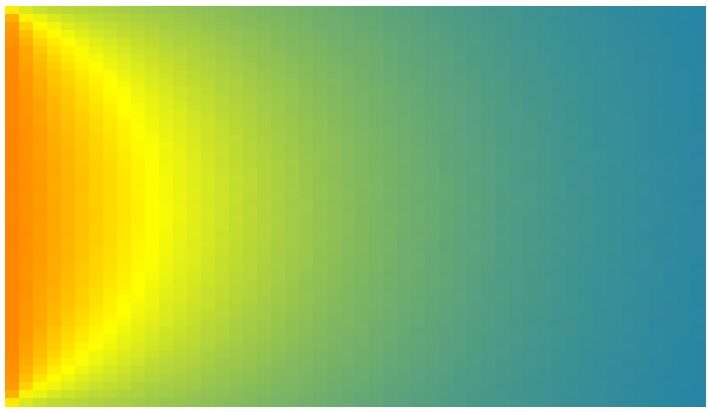 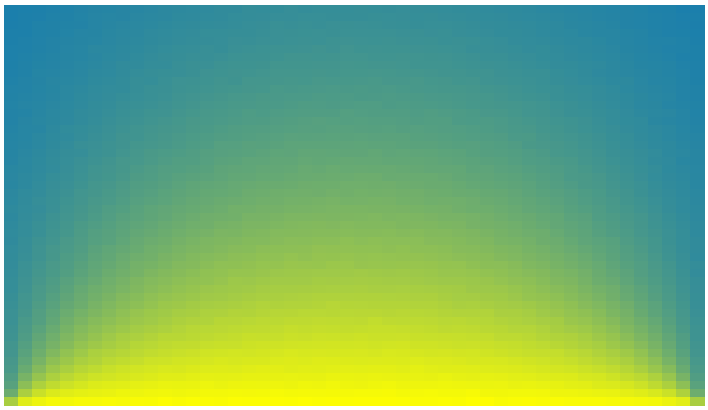 For η=3.46
11/19/2021
16
[Speaker Notes: F1-2 & F1-3 are mirrored about X=L/2. Max is ~0.7 at X=0 and X=L
F1-space & F1-4 are mirrored about Z=H/2. Max is 0.5 at Z=H]
Temperature Profile Across Surface 1
H
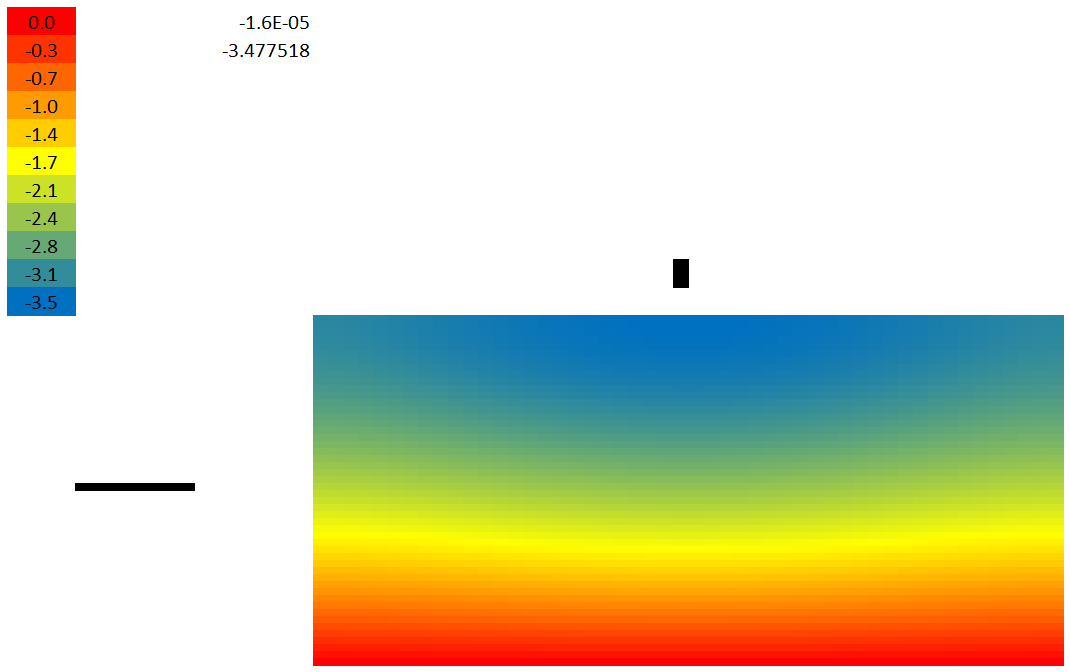 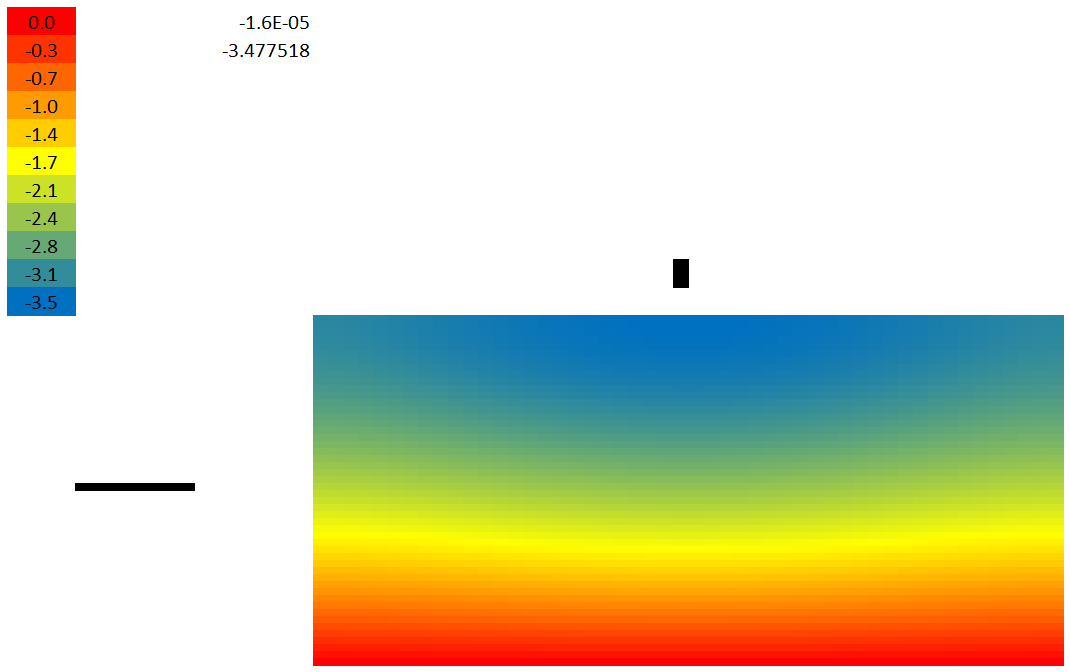 z
0
x
L
11/19/2021
17
Temperature Gradient vs Wall Height
11/19/2021
18
Critical Wall Height
11/19/2021
19
Contributing Factors to Critical Wall Height
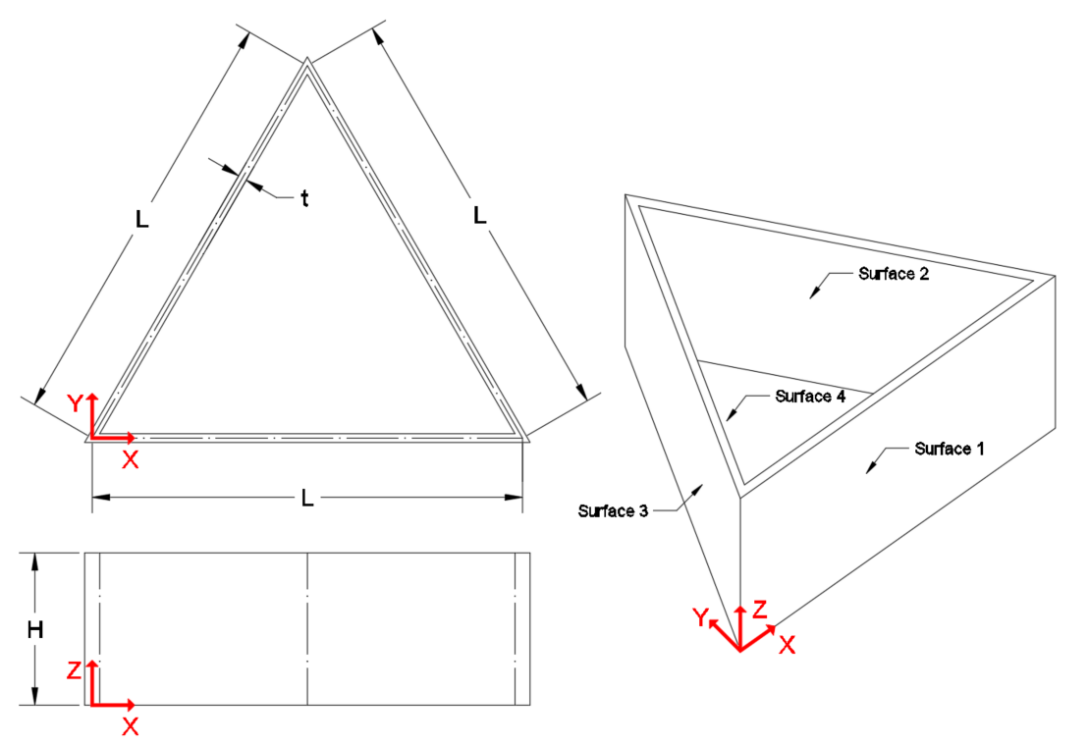 11/19/2021
20
11/19/2021
21
11/19/2021
22
Isothermal vs Nonisothermal Cavity Walls
11/19/2021
23
Varying Wall Nodalization
11/19/2021
24
Varying Wall Thickness
11/19/2021
25
Varying Wall Resistance
11/19/2021
26
Edge Effects
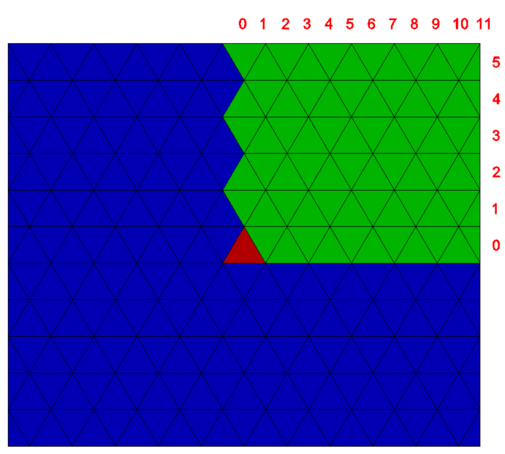 11/19/2021
27
Isogrid vs Other Geometries (1/2)
11/19/2021
28
Isogrid vs Other Geometries (2/2)
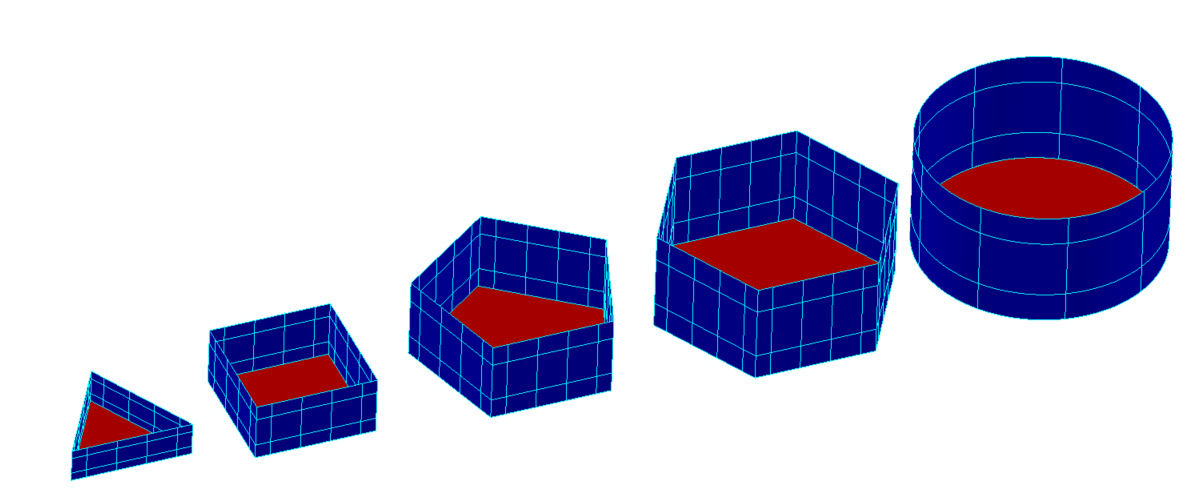 11/19/2021
29
Variable Emissivity Isogrid Radiator Concept
Variable-ε radiator using the cavity effect
“Propeller” design 
3 blades around central mast
Mast raises/lowers with temperature
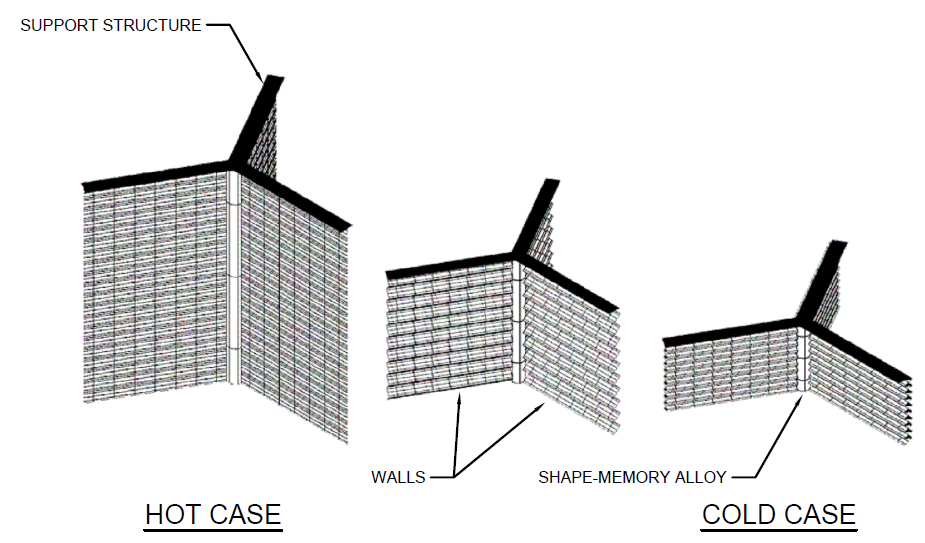 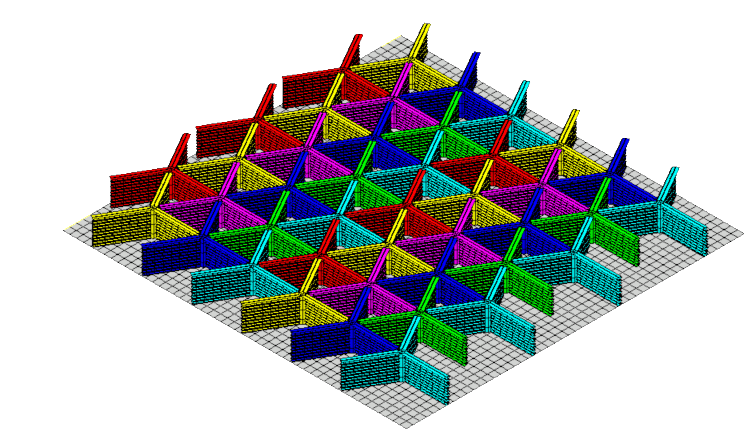 11/19/2021
30
Summary
11/19/2021
31
Future Work
11/19/2021
32
Acknowledgements
UMBC
Dr. Ruey-Hung Chen
Connie Bailey
NASA GSFC
Dr. Vivek Dwivedi
John Hawk
Rob Chalmers
Roman Space Telescope project
Committee Members
Dr. Ruey-Hung Chen
Dr. Ronghui Ma
Dr. Liang Zhu
Dr. Vivek Dwivedi
11/19/2021
33
Backup Slides
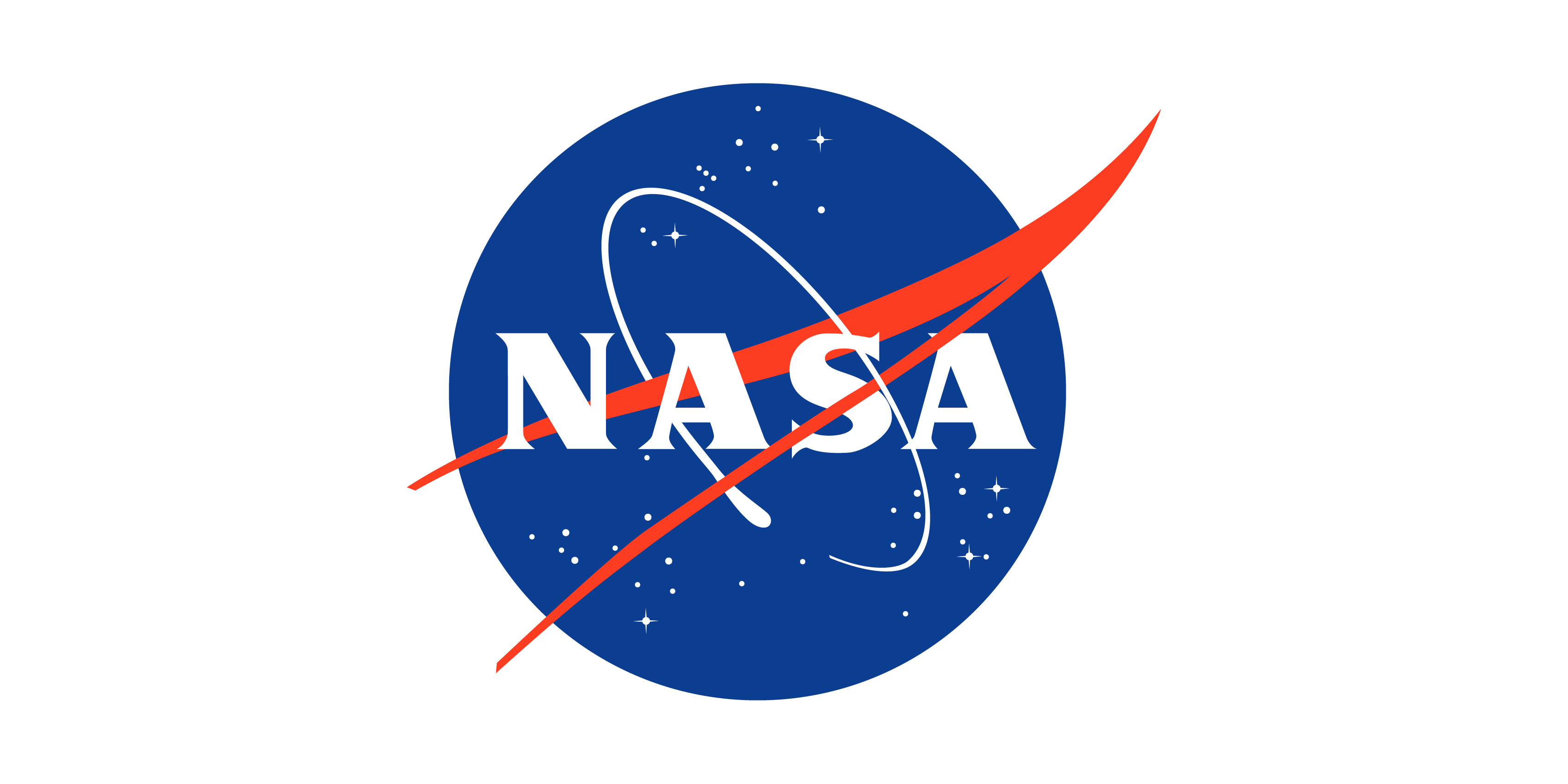 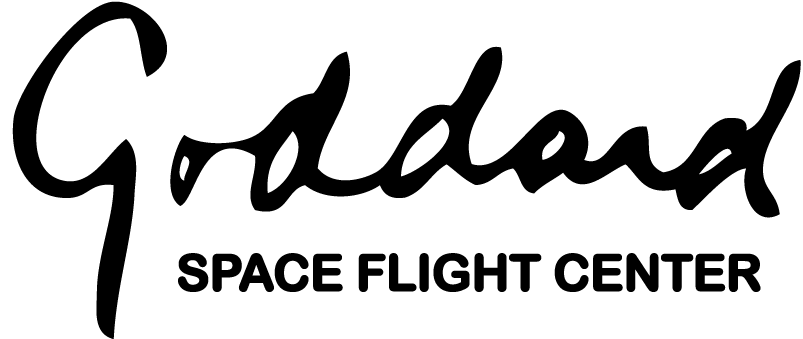 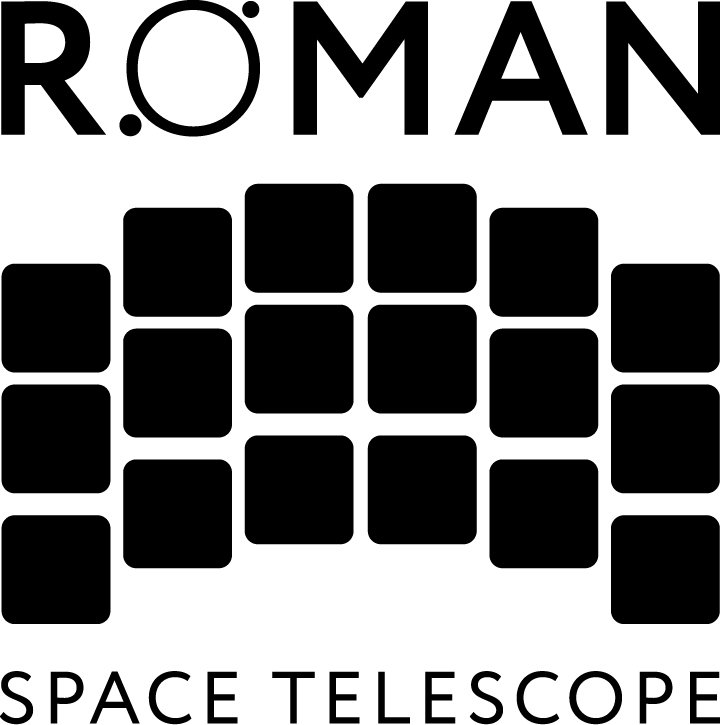 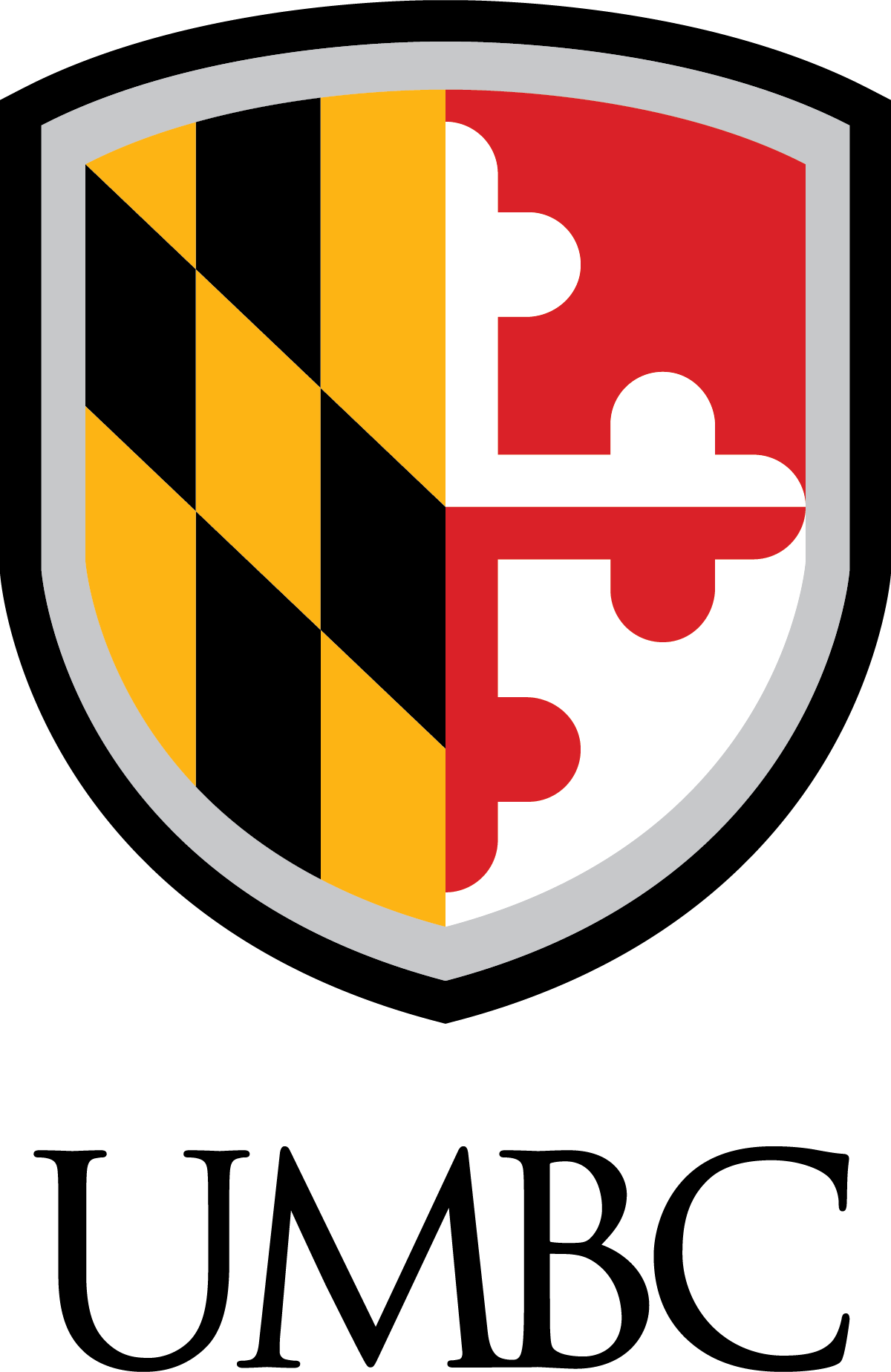 Spacecraft Thermal Control Coatings
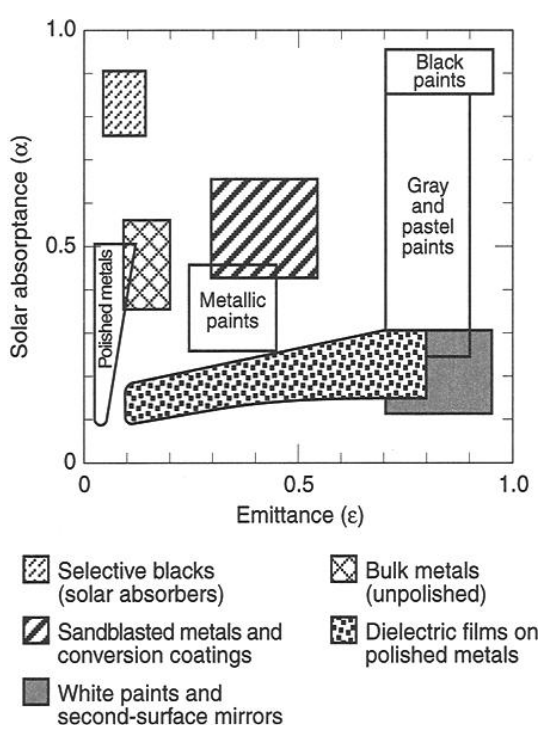 11/19/2021
35
D. G. Gilmore et al., Spacecraft Thermal Control Handbook Volume I: Fundamental Technologies, 2nd ed. The Aerospace Press, 2002.
Temperature Profile Across Surface 1
11/19/2021
36